Biodiversität in der Planung
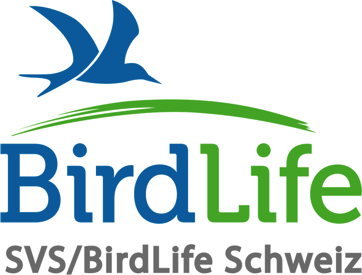 Christa Glauser, BirdLife Schweiz
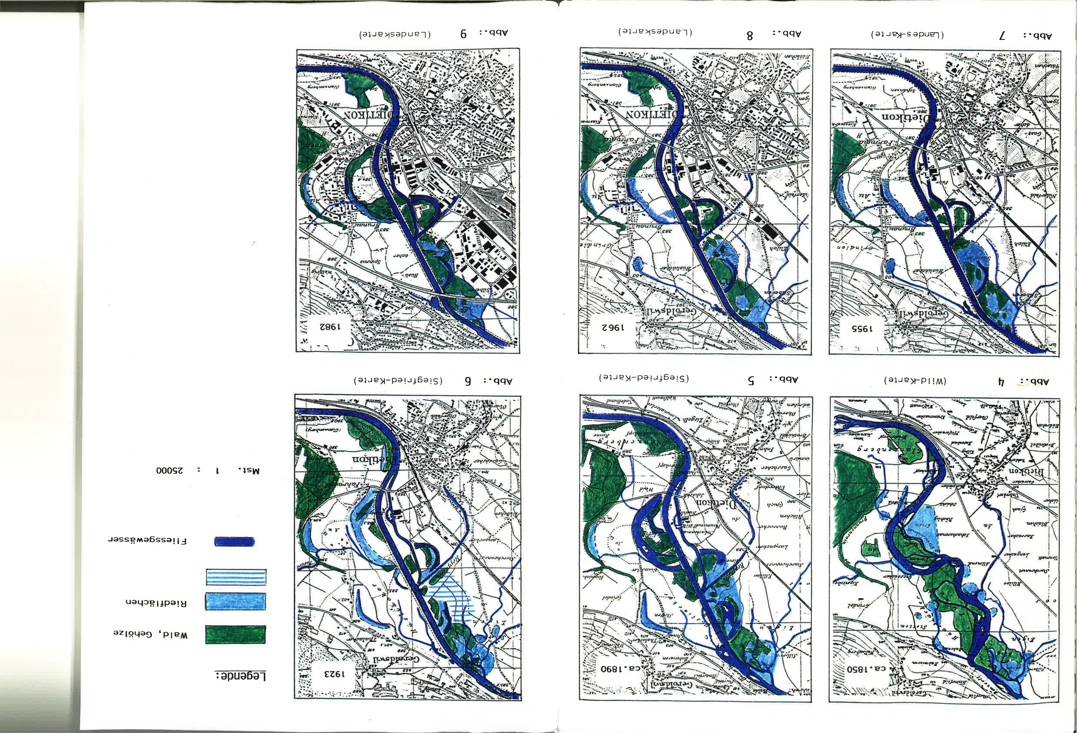 Biodiversität in der Planung
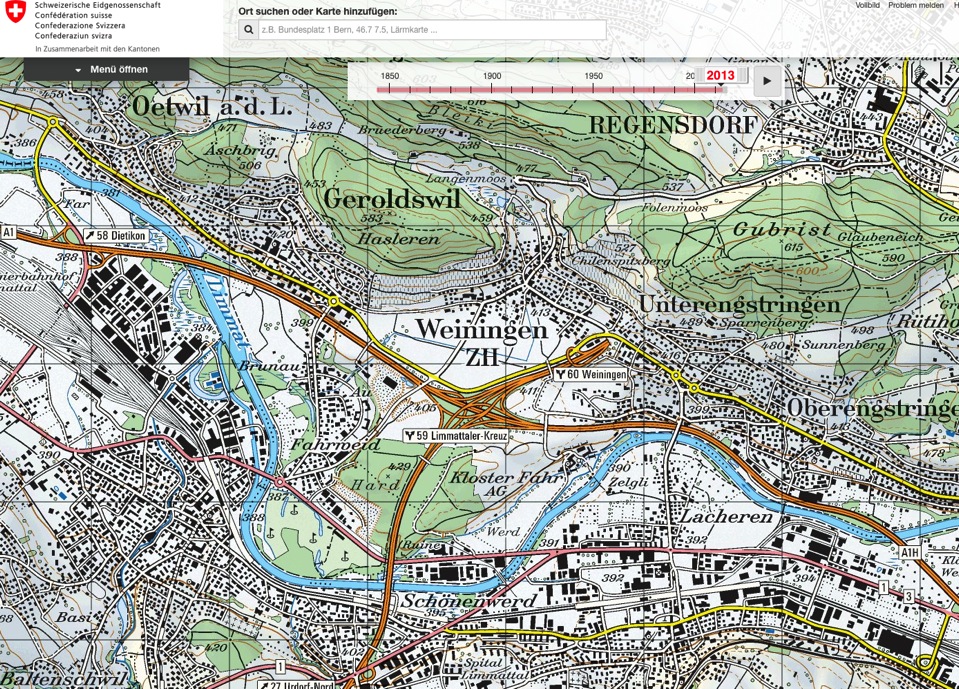 Biodiversität in der Planung
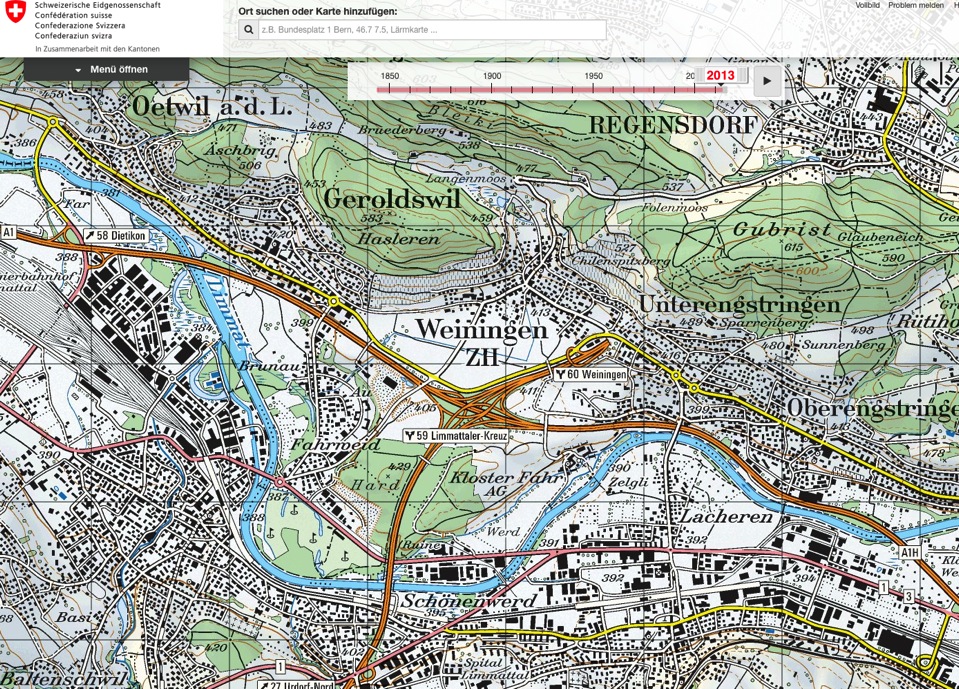 Biodiversität in der Planung
Biodiversität in der Planung
Planungsabläufe 

Seit 1969 Raumplanungsartikel in der Verfassung
-Raumplanungsgesetz
-Sachpläne des Bundes für Bundesaufgaben
Richtplanung-in grossen Kantonen regionale Richtplanung-Agglomerationsprogramme Nutzungsplanung-Gestaltungspläne-Quartierpläne
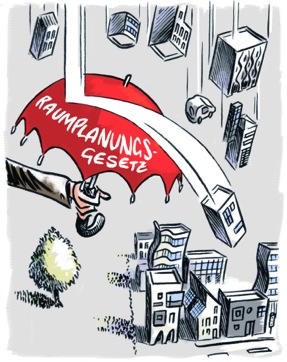 Biodiversität in der Planung
Raumplanungsgesetz RPG

Art. 1 Abs. 2, Sie (die Kantone) unterstützen mit Massnahmen der Raumplanung insbesondere die Bestrebungen:
die natürlichen Lebensgrundlagen wie Boden, Luft, Wasser, Wald und die Landschaft zu schützen;

abis.2 die Siedlungsentwicklung nach innen zu lenken, unter Berücksichtigung einer angemessenen Wohnqualität;

b.3 kompakte Siedlungen zu schaffen;

bbis.4 die räumlichen Voraussetzungen für die Wirtschaft zu schaffen und zu erhalten;

c. das soziale, wirtschaftliche und kulturelle Leben in den einzelnen Landesteilen zu fördern und auf eine angemessene Dezentralisation der Besiedlung und der Wirtschaft hinzuwirken;

d. die ausreichende Versorgungsbasis des Landes zu sichern;
e. die Gesamtverteidigung zu gewährleisten.
Biodiversität in der Planung
Wichtiger Grundsatz: 

Trennung von Baugebiet und Nichtbaugebiet
aber Art. 24. Bauen ausserhalb der Bauzone

Art. 3, Abs.2 RPG: Die Landschaft ist zu schonen. Insbesondere sollen:

a.1 der Landwirtschaft genügende Flächen geeigneten Kulturlandes, insbesondere Fruchtfolgeflächen, erhalten bleiben;
b. Siedlungen, Bauten und Anlagen sich in die Landschaft einordnen;
c. See- und Flussufer freigehalten und öffentlicher Zugang und Begehung erleichtert werden;
d. naturnahe Landschaften und Erholungsräume erhalten bleiben;
e. die Wälder ihre Funktionen erfüllen können.


-Siedlungen viele Grünflächen und Bäume enthalten.
Biodiversität in der Planung
Sachpläne des Bundes  

Planung von Infrastrukturen wie Nationalstrassen, Eisenbahnen, Flughäfen,                                   öffentlichem Personennahverkehr, Elektrizitätsübertragungsleitungen und militärischen Anlagen
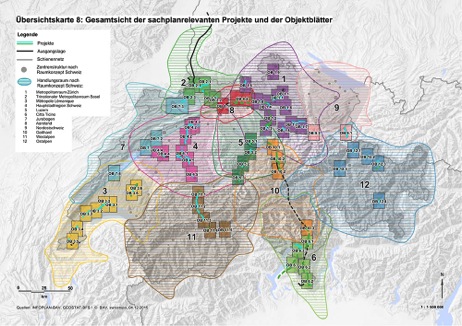 Biodiversität in der Planung
Richtplanung

Art. 8 RPG : Jeder Kanton erstellt einen Richtplan, worin er mindestens festlegt:
wie der Kanton sich räumlich entwickeln soll;

b. wie die raumwirksamen Tätigkeiten im Hinblick auf die anzustrebende Entwicklung aufeinander abgestimmt werden;

c. in welcher zeitlichen Folge und mit welchen Mitteln vorgesehen ist, die Aufgaben zu erfüllen.

2. Vorhaben mit gewichtigen Auswirkungen auf Raum und Umwelt bedürfen einer Grundlage im Richtplan.
Biodiversität in der Planung
Richtplanung

kantonal
ordnet Bodennutzung, Infrastruktur und Umwelt
wird durch Kantone erarbeitet
ist behördenverbindlich
nicht parzellenscharf ausgeschieden
gültig für 10 Jahre
besteht aus Plan und Richtplantext
in grossen Kantonen auch regionale Richtplanungen

Die Richtplanung ist die Leitlinie für alle nachfolgenden Planungen.
Biodiversität in der Planung
Natur in der Richtplanung: 

Prüfen wo Bauzonen, Verkehrsinfrastruktur, Windenergieprüfräume,   Deponien etc. in Bezug auf Schutzgebiete, Wald, Gewässerräume, Vorkommen bedrohter Arten zu liegen kommen.
Ausscheiden von Schutzgebieten inklusive Pufferzonen von nationaler Bedeutung
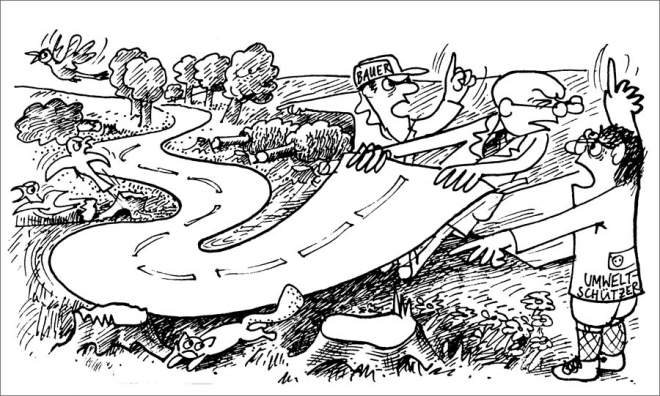 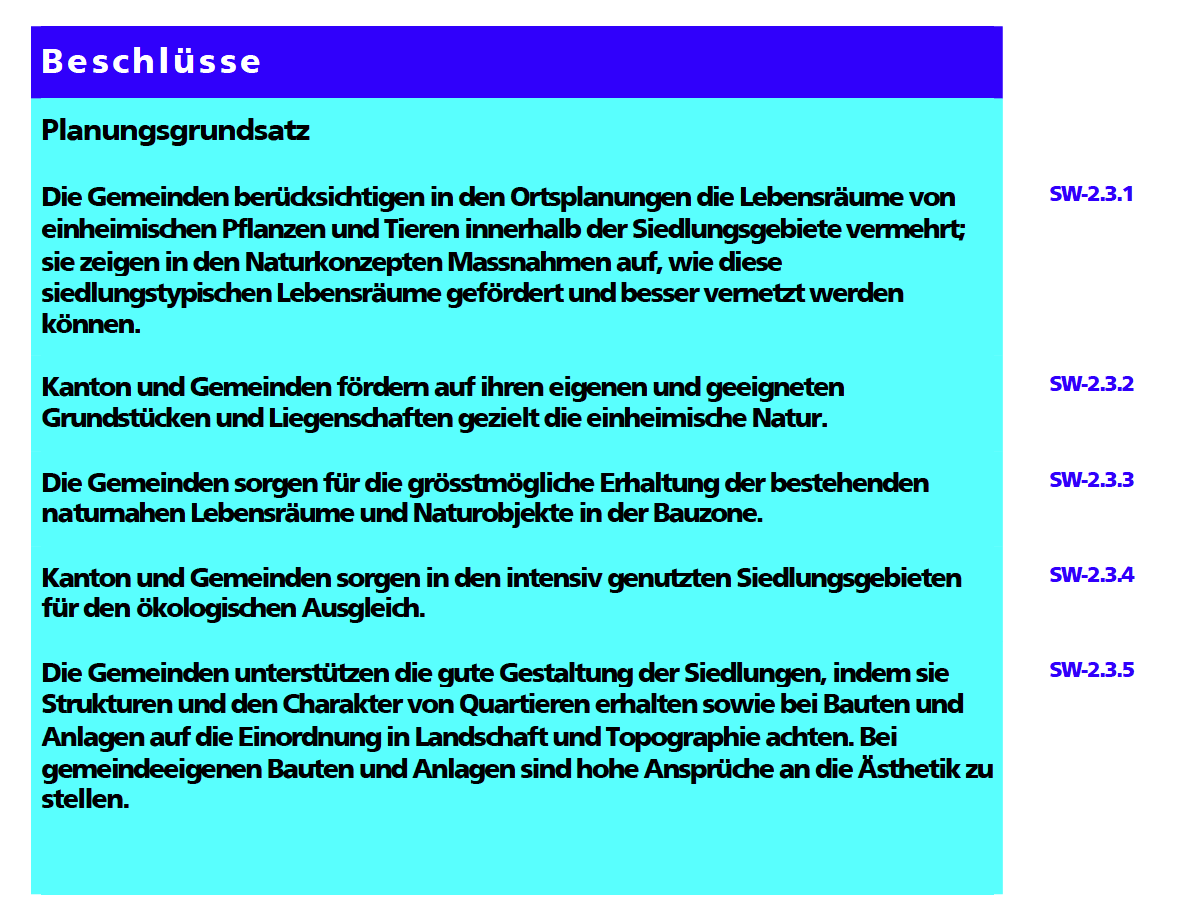 Biodiversität in der Planung
Richtplan Kanton Solothurn 2000
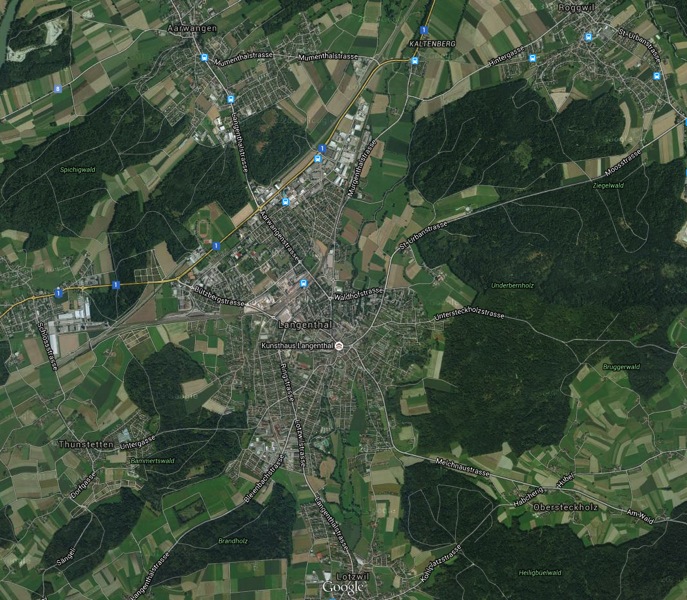 Freihaltezonen

Siedlungstrenn- gürtel

Erholungsräume ausserhalb der Schutzgebiete

Wildtierkorridore, Vernetzungskor-ridore,

(Ökologische Infrastruktur)
Biodiversität in der Planung: Richtplanung
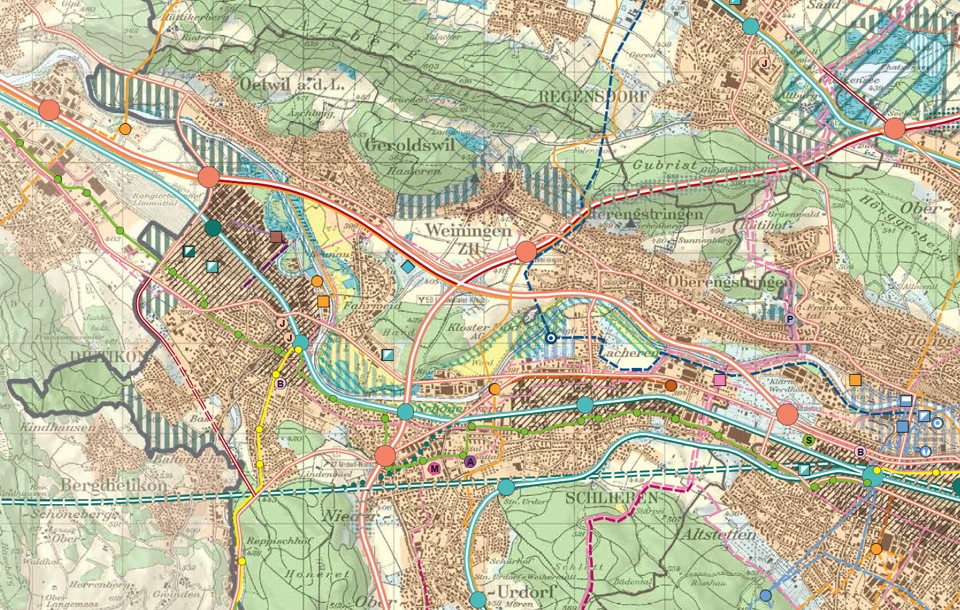 Biodiversität in der Planung
Richtplanung

Wird meist von Politikern bearbeitet
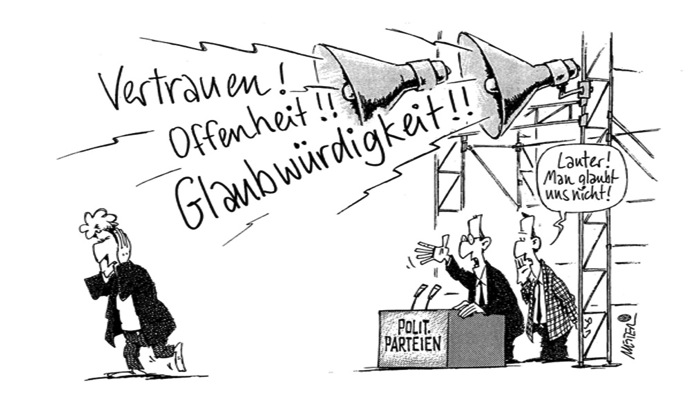 Biodiversität in der Planung
Agglomerationsprogramme

Koordinierte Planung von Verkehr, Siedlungsraum und Landschaft in Agglomerationen

Gültig vier Jahre, zurzeit AP der 3. Generation

Richtlinien zu Natur und Landschaft in Agglomerationsprogrammen
Biodiversität in der Planung
Nutzungsplanung

Betrifft Gemeindefläche
Besteht aus Nutzungsplan und Bau- und Zonenordnung
regelt parzellenscharf die Bodennutzung 
ist grundeigentümerverbindlich
Gültig mind. 15-20 Jahre
Biodiversität in der Planung
Nutzungsplanung

Natur in der Nutzungsplanung

Ausscheiden von Grünzonen, Gewässerräumen, Wildtierkorridoren
Siedlungsabgrenzungen
Bei Bauzonen Bauhöhen, Freiflächenziffern, Unterbauungsziffern, Ausnützungsziffern, Grenzabstände beachten, 
Grundsätze zur naturnahen Bepflanzung 
In gewissen Kantonen inklusive Naturschutzinventar 
Waldabstand
Gestaltung von Strassenräumen


 -
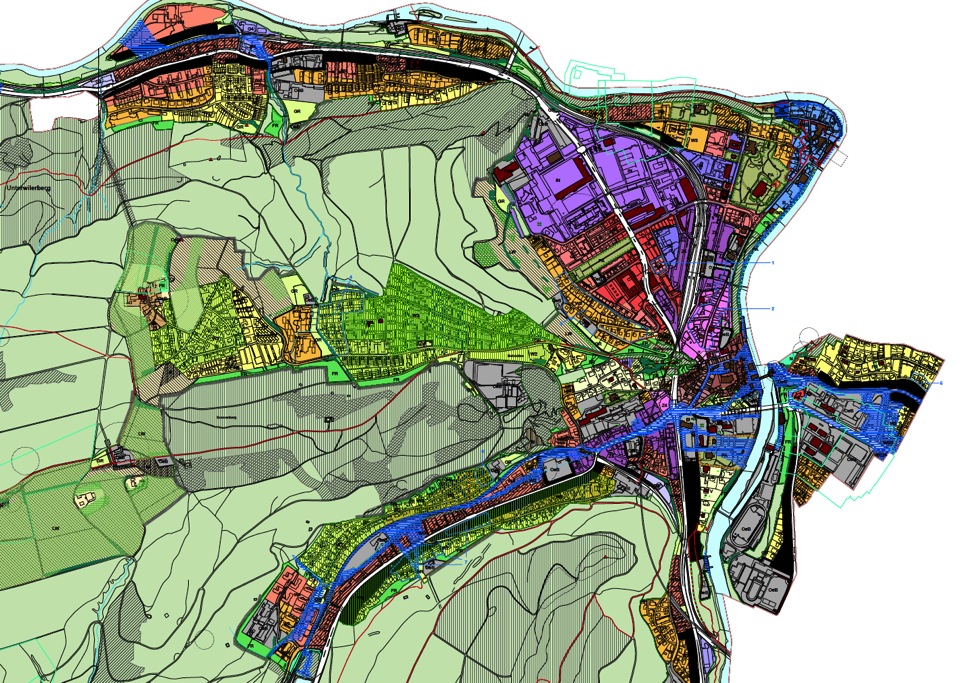 Biodiversität in der Planung
Artikel 18b, Abs. 2 Natur- und Heimatschutzgesetz

In intensiv genutzten Gebieten inner- und ausserhalb von Siedlungen sorgen die Kantone für ökologischen Ausgleich mit Feldgehölzen, Hecken, Uferbestockungen oder mit anderer naturnaher und standortgemässer Vegetation.
Biodiversität in der Planung
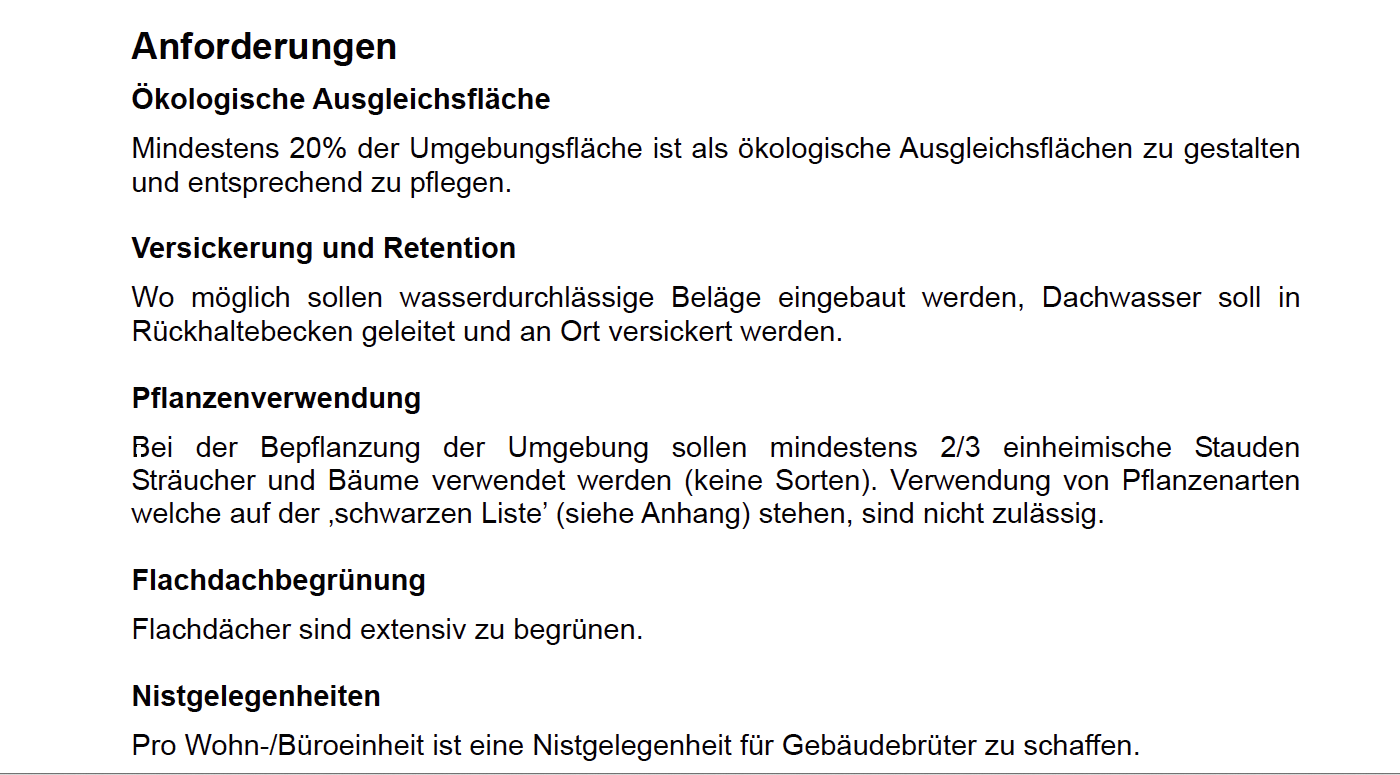 Bau und Zonenordnung Illnau Effretikon
Biodiversität in der Planung
Siedlungsabgrenzung
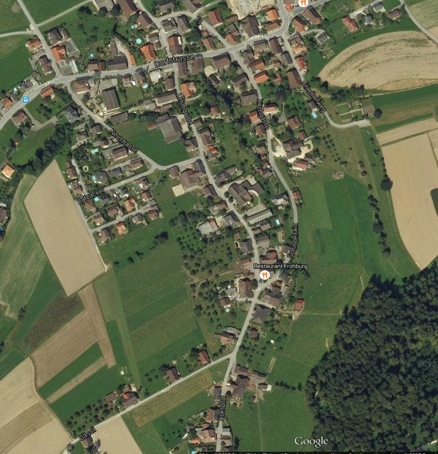 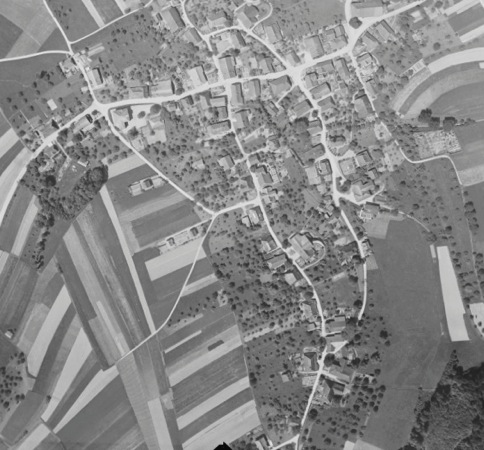 [Speaker Notes: Einheitlich grauer Siedlungsbrei ohne bewusste Einplanung von Naherholung oder Biodiversitätsräumen]
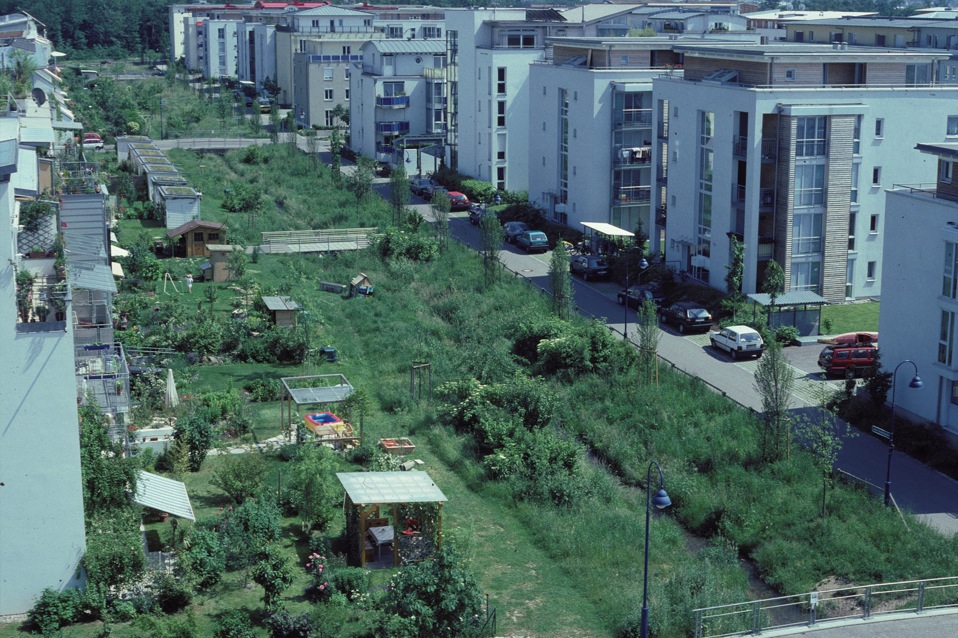 Grünräume
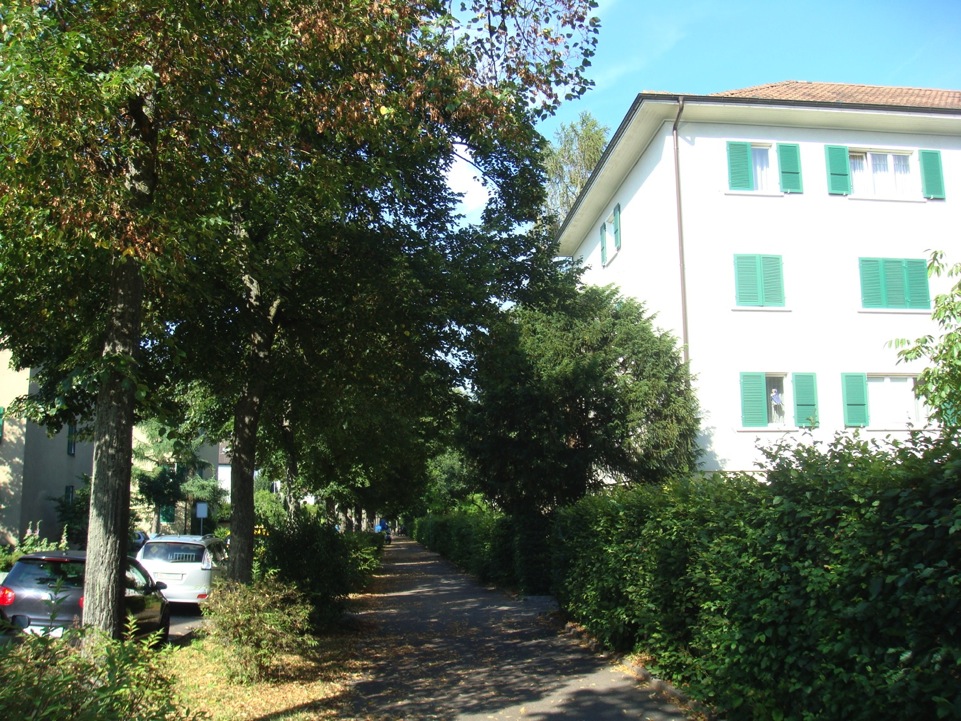 Strassenräume Alleen
Baumstreifen
[Speaker Notes: Verlust von Grünräumen]
Biodiversität in der Planung
Mehrheitlich naturnahe Bepflanzung in Gärten und im öffentlichen Raum
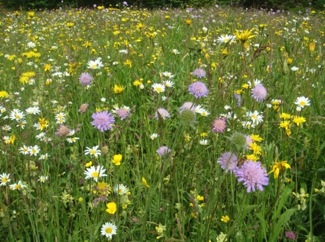 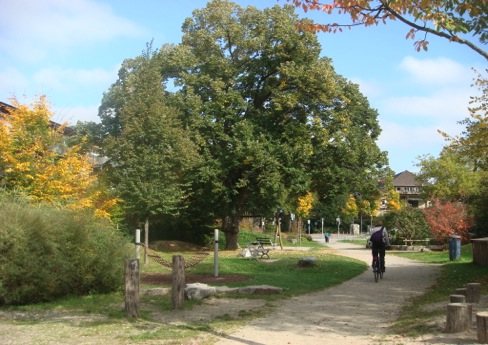 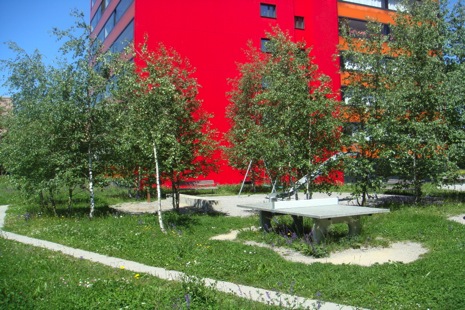 [Speaker Notes: Plätze erfüllen eine wichtige soziale Funktion und können bei naturnaher Gestaltung ebenfalls interessante Lebensräume für die Biodiversität im Siedlungsraum sein.]
Biodiversität in der Planung
Gestaltungspläne, Quartierpläne
Gestaltungsplan
geht über geltende Bau- und Zonenordnung hinaus mit Sonderbestim-mungen in einem bestimmten Gebiet
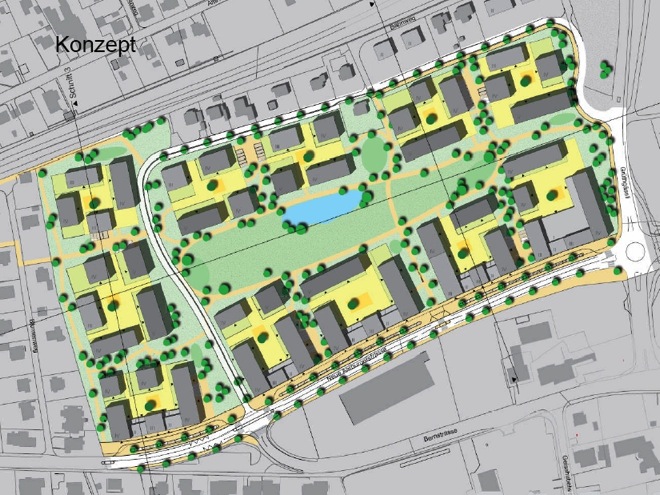 Areal Breiten, Rothrist
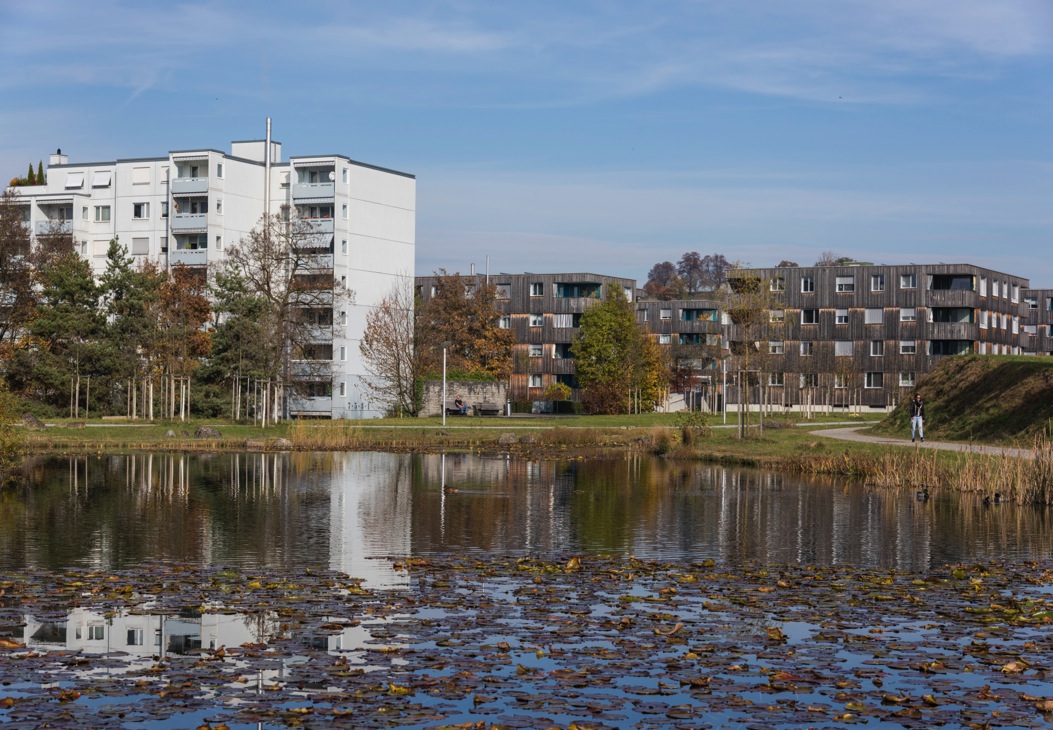 Biodiversität in der Planung
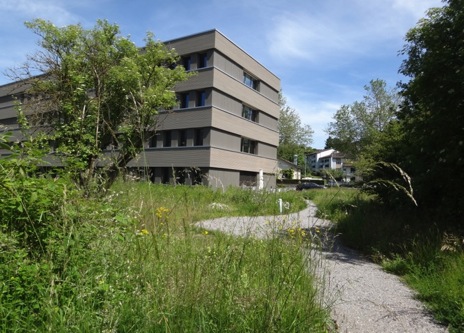 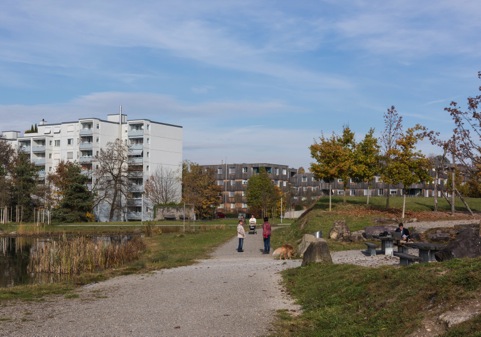 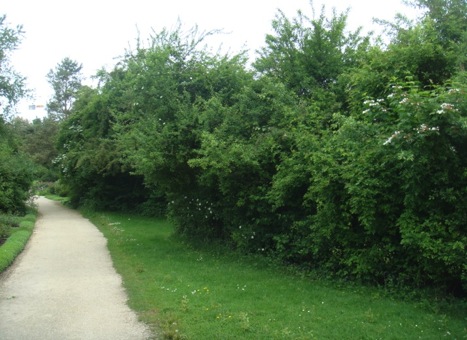 Bei Gestaltungsplänen und Quartierplanungen auch Naherholungswege für Jogger, Spaziergänger und Hundeauslauf einplanen.
[Speaker Notes: Einheitlich grauer Siedlungsbrei ohne bewusste Einplanung von Naherholung oder Biodiversitätsräumen]
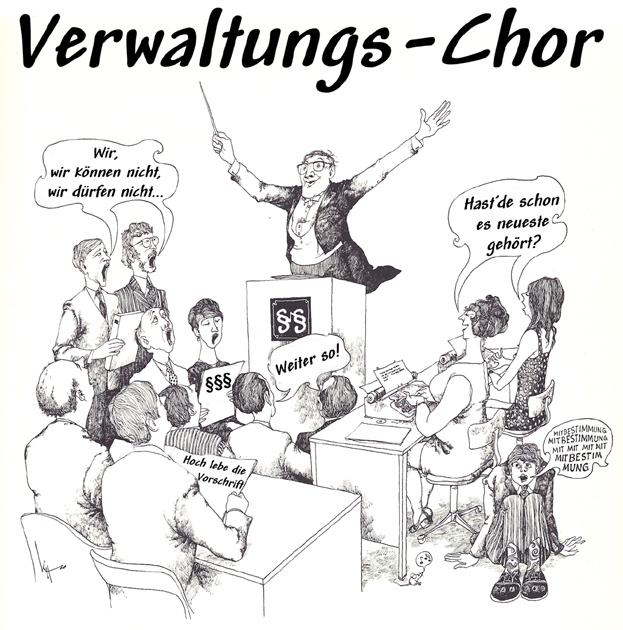 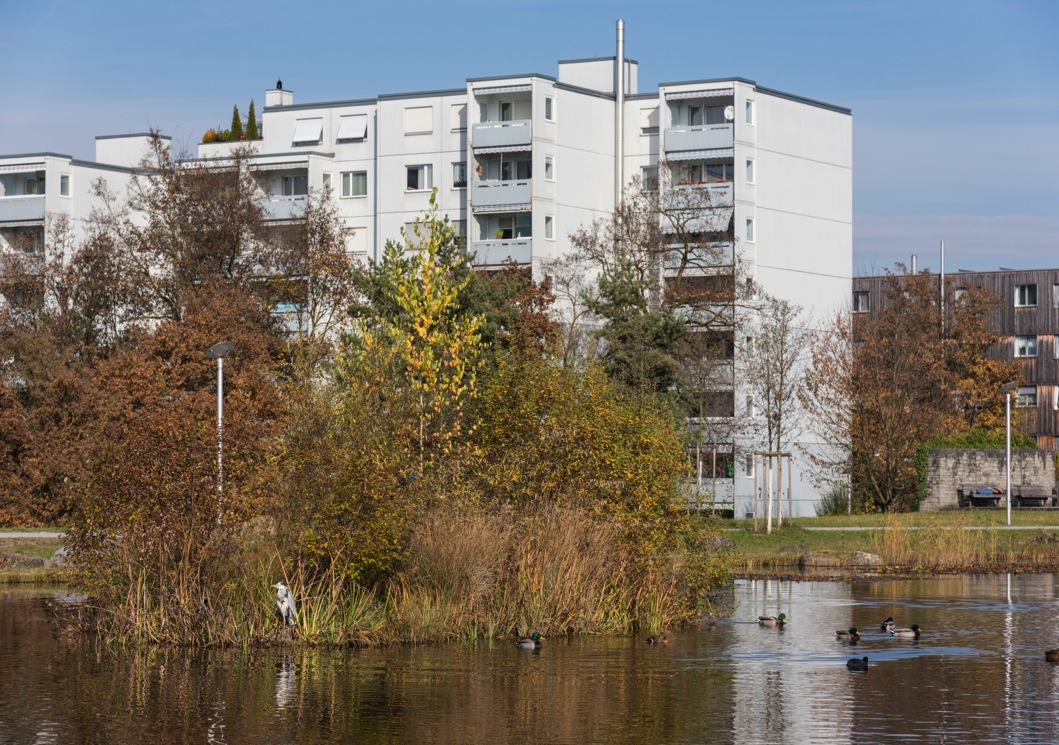 Biodiversität in der Planung
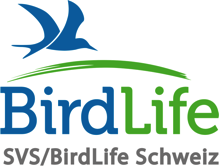 Besten Dank für Ihre Aufmerksamkeit